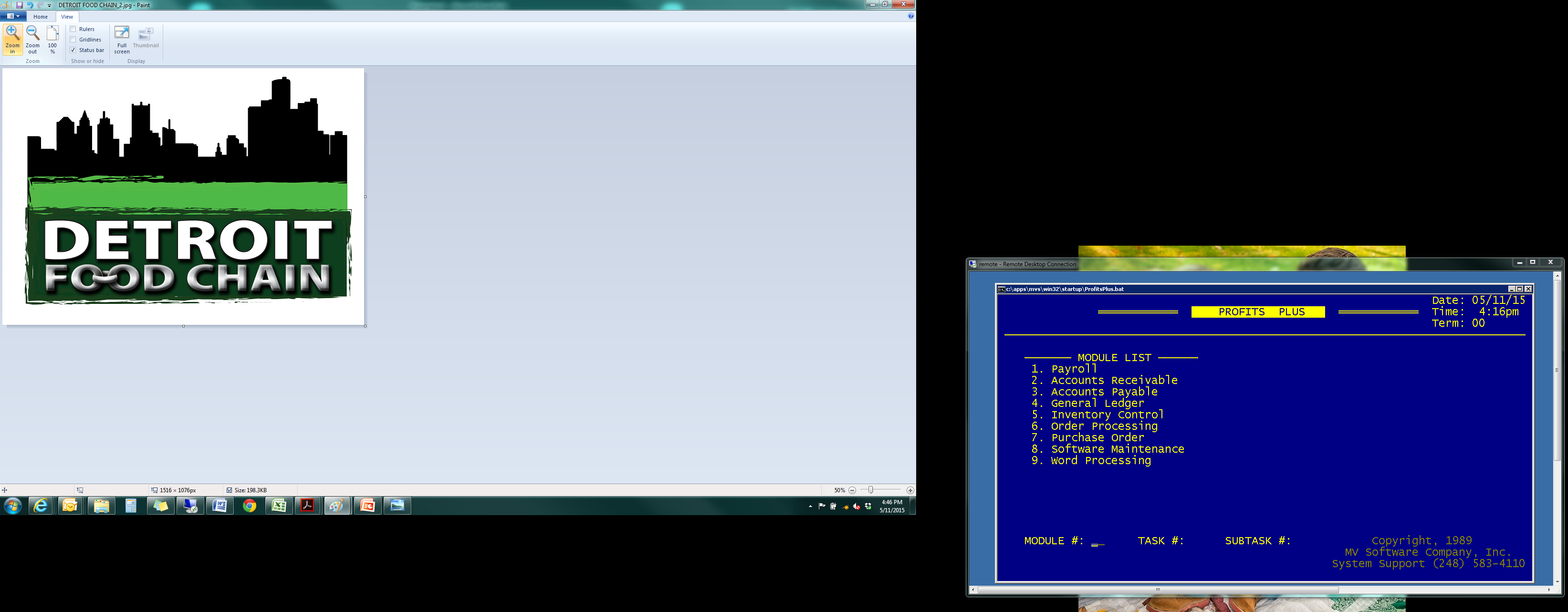 Delivery Area
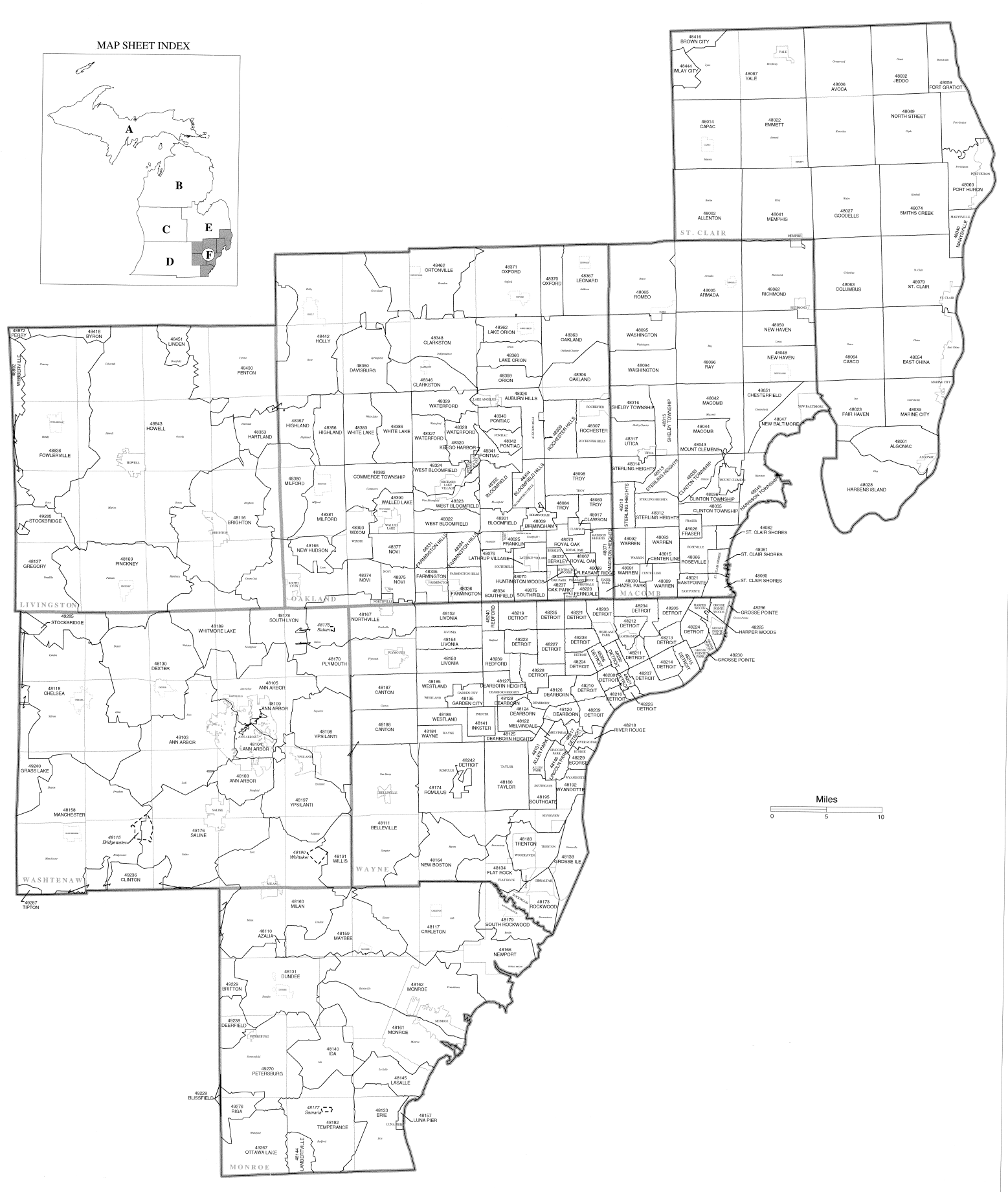